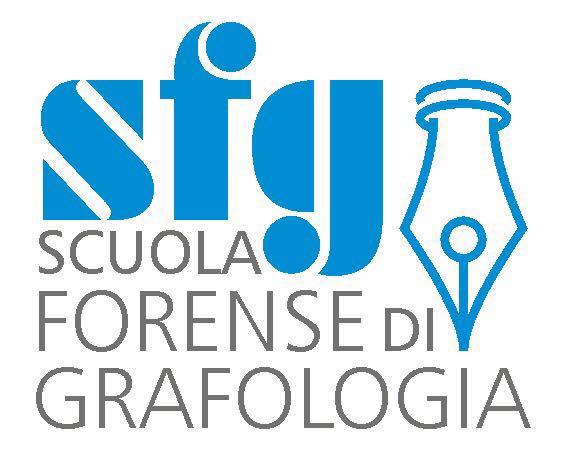 Lezione n.21“La grafologia nei secoli: la prima metà del 1800 ”
Gli studi di grafologia nella prima metà del 1800
Obbiettivi della lezione

La prima metà dell’800 vede fiorire in Europa numerosi studi relativi alla grafologia, di cui per la massima parte però si hanno solo notizie indirette e frammentarie per la loro occasionalità e per la mancanza di metodocità e sistematicità nell’approccio
I capitoli della lezione
Capitolo I : La scuola tedesca

Capitolo II : La scuola francese

Capitolo III : La scuola italiana
La scuola tedesca
Capitolo I

In Germania il più autorevole studioso in questo periodo è Adolf Henze, autore di una rubrica grafologica su di un giornale dell’epoca.
Egli si sofferma sulle cause della differenzazione grafica, sulle possibili variazioni esistenti tra grafia, carattere ed attitudini dello scrivente.
M. Adolf Henze
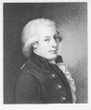 Henze ha il merito, inoltre, di 
avere impostato una 
problematica in tema di grafologia, 
cercando di risolvere alcuni quesiti, 
anche se in modo del tutto 
intuitivo e privo di fondamento 
scientifico.
La scuola francese
Capitolo II
In Francia, Antoine Desbarolles è il primo ad attribuire il valore di scienza positiva alla grafologia. 
I suoi incontri con Adolf Henze e con l’abate Jean-Hippolite Michon sono stati fruttuosi. 
Seguace di Desbarolles è un gruppo di sacerdoti francesi , i quali cercano di raggruppare segni grafici con corrispondenti caratteristiche della personalità
Jean-Hippolite Michon
In questo gruppo di sacerdoti eccelle l’abate Jean Hippolite Michon ( 1806-1881 ).
Egli dedica l’ultimo decennio della sua vita allo studio della grafologia e pubblica 
“ Sisteme de graphologie “ e 
“ Methode pratique de graphologie “. 
In ogni scrittura è possibile rilevare uno o più segni tipo dominanti che rivelano il temperamento affettivo e le capacità intellettive del soggetto scrivente.
Il segno complesso
Altre caratteristiche essenziali per la definizione del carattere di un individuo risultano dalla combinazione tra più segni tipo che origina quello che Michon  chiama segno complesso.
Pertanto il significato psicologico di un particolare segno può essere modificato, in genere attenuato o accentuato, dalla combinazione con altri segni .
Personalità grafologica
In base a questi principi è comunque possibile effettuare una sintesi grafologica da riferire alla personalità dello scrivente come frutto dell’interazione tra 8 fattori: facoltà, istinti, natura, carattere, spirito, attitudini, gesti, e passioni.
 Il limite dell’opera del Michon sta nel carattere intuitivo, approssimativo ed astratto della classificazione.
Capitolo II:La scuola italiana
Capitolo III
In Italia, in questo periodo, si interessa alla grafologia il criminologo Cesare Lombroso
 (1835-1909). 
Egli, profondo conoscitore delle opere di Henze e Desbarolles, ritiene che gli studi di questi Autori siano poco scientifici e sostiene che le loro conclusioni sono avventate , frutto dell’intuizione più che della comparazione e della sperimentazione.
Cesare Lombroso
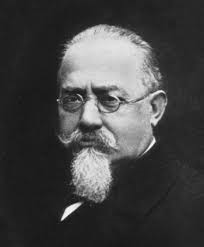 Cesare Lombroso riesce a procurarsi 520 scritti autografi di altrettanti criminali e dopo un’attenta analisi riesce a cogliere le caratteristiche grafiche più frequenti in due gruppi di criminali
Primo gruppo: gli omicidi
Un primo gruppo è  formato da omicidi, grassatori e briganti, che nei loro scritti presentano, con una certa frequenza, un allungamento delle lettere, i prolungamenti superiori ed inferiori delle lettere sono arrotondati ( gladiolamento ), il taglio delle 
 “ t” è spiccato e prolungato, sono spesso presenti uncinature di fine parola. 
La firma è complicata da arabeschi vari.
Secondo gruppo: i criminali
Nel secondo gruppo si possono includere i ladri, le cui lettere sono svasate e molli, e la loro grafia sembra avvicinarsi nel complesso al tipo usuale femmineo.
Lombroso dunque, pur limitando le sue osservazioni al campo della criminologia, ha il merito di aver intuito la validità della grafologia come scienza, ma solo se corredata da una valida documentazione.